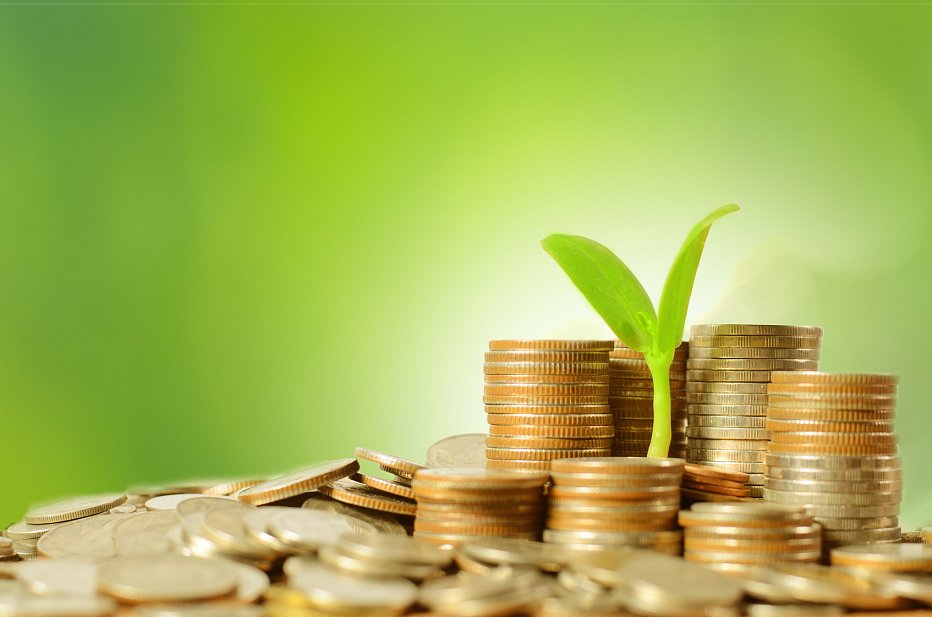 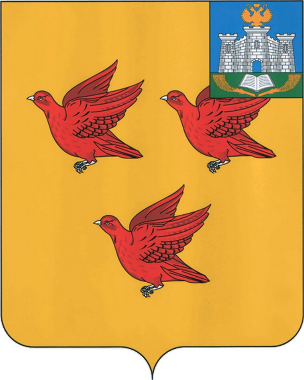 Администрация города Ливны
 Орловской области
Исполнение бюджета
 города Ливны  Орловской области   за 2017 год
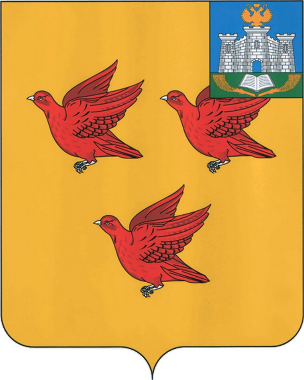 Поступило доходов во все уровни бюджетов за 2016-2017 годы
млн.руб.
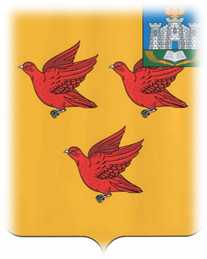 Структура доходов  бюджета города Ливны
2016 год
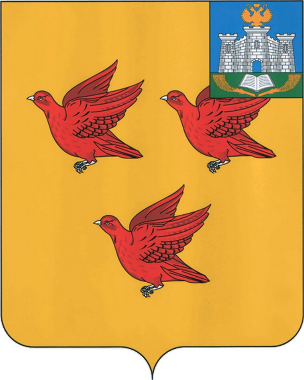 Исполнение бюджета города Ливны в разрезе основных доходных источников
млн.руб.
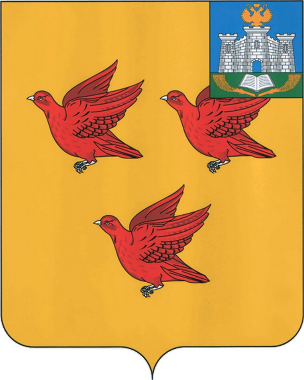 Динамика поступлений основных доходных источников в бюджет города Ливны
млн.руб.
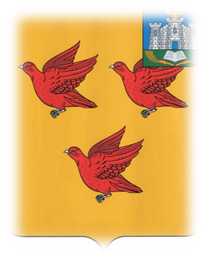 Сравнительный анализ расходов бюджета  за 2016-2017 годы
983,9
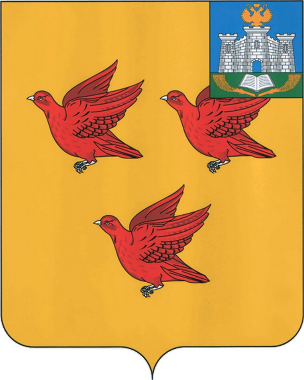 Муниципальный долг бюджета города Ливны
Муниципальный долг на 01.01.2017 года – 58,6 млн.руб.:
Получение кредитов в 2017 году – 153,6 млн.руб.,  в т.ч. :
	-кредитные организации – 124,6 млн.руб.;
	-областной бюджет – 10,0 млн.руб.;
	-казначейство – 19,0 млн.руб.
     Погашение кредитов в 2017 году – 132,2 млн.руб., в т.ч. :
	-кредитные организации – 109,2 млн.руб.;
	-областной бюджет – 4,0 млн.руб.;
	-казначейство – 19,0 млн.руб.
Муниципальный долг на 01.01.2018 года – 80,0 млн.руб.
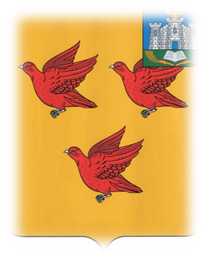 Доля расходов муниципальных программ в бюджете города Ливны  в  2016-2017 годы
млн.руб.
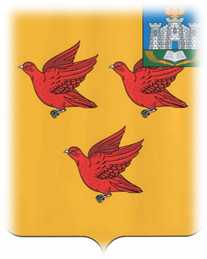 Расходы  бюджета города Ливны за 2017 год
Национальная экономика 
 165,5
Общегосударственные вопросы
 70,6
Жилищно-коммунальное хозяйство
52,4
Социальная политика
51,1
983,9
Образование
 593,2
Физическая культура и спорт
8,8
Культура и кинематография  35,7
Обслуживание муниципального долга  6,6
Сравнительный анализ расходов бюджета города Ливны за  2016-2017 годы
млн.руб..
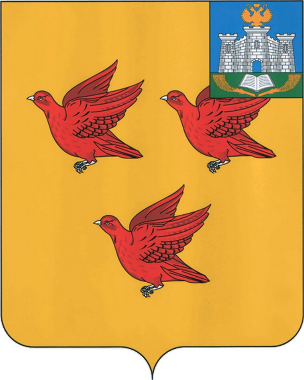 Инфраструктурное и экономическое развитие города Ливны
млн.руб.
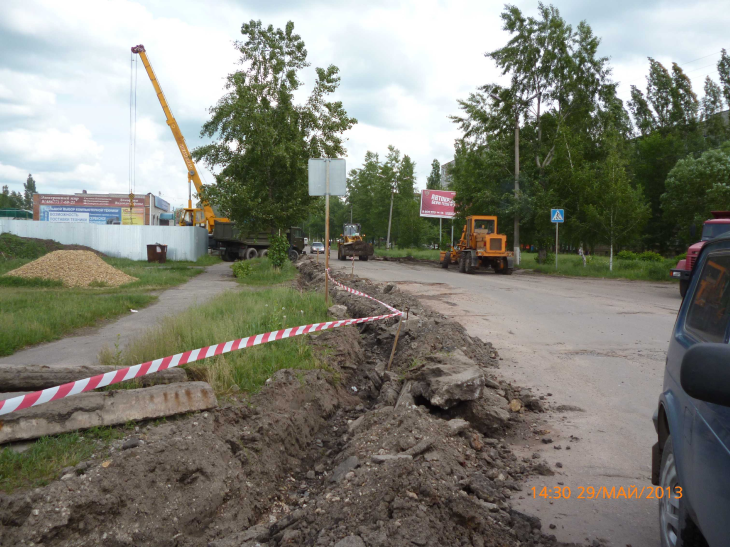 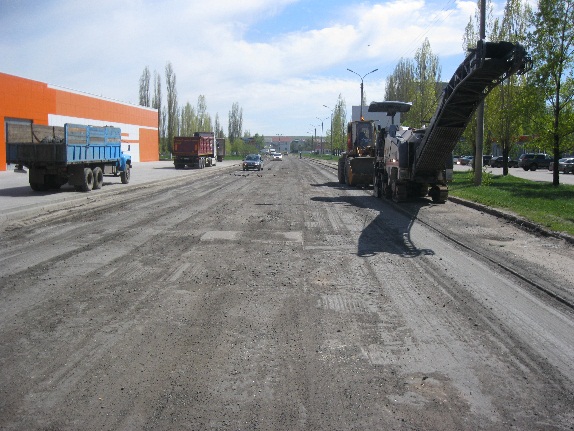 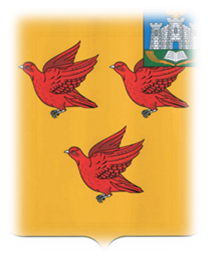 Муниципальный дорожный фонд
2017 год
2016 год
млн.руб.
Устройство недостающих средств организации и регулирования дорожного движения, в том числе светофорных объектов
9,6
2,5
Ремонт сети автомобильных дорог общего пользования местного значения и искусственных сооружений на них
80,0
70,1
173,3
165,1
Содержание сети автомобильных дорог общего пользования местного значения и искусственных  сооружений на них
36,2
26,2
Реконструкция моста по улице Др. Народов через реку Сосна
38,2
74,5
Ремонт дворовых территорий многоквартирных домов, проездов к дворовым территориям многоквартирных домов
1,1
0,0
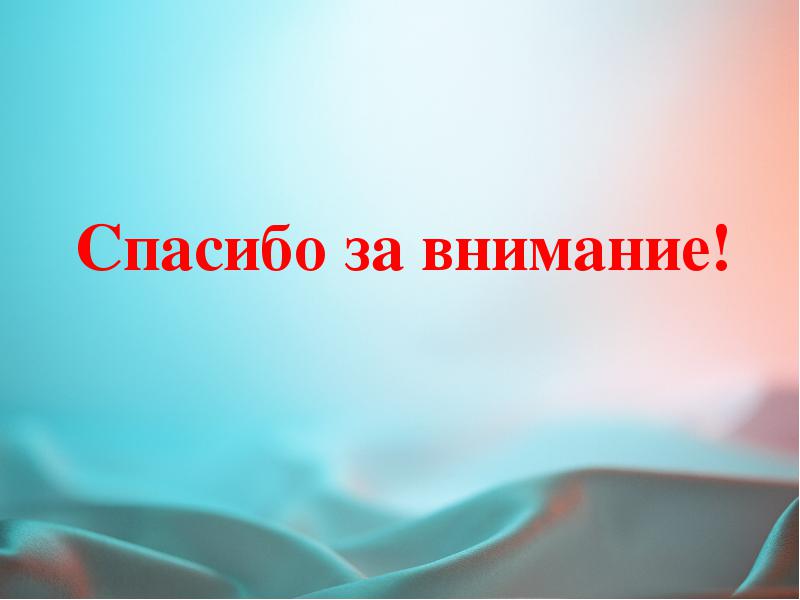